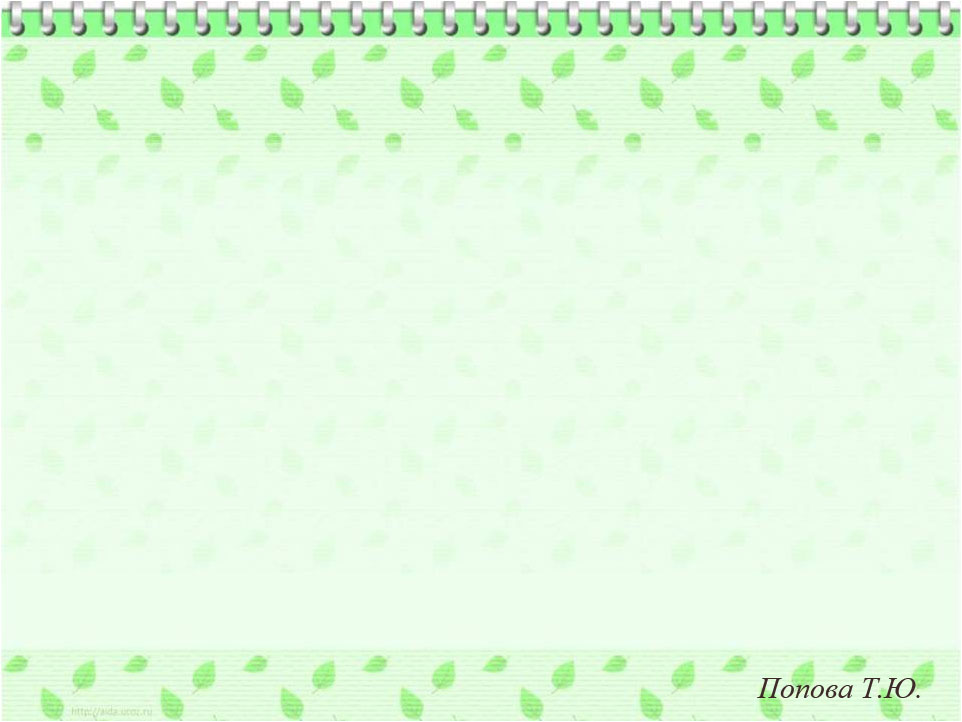 ЯГОДЫ
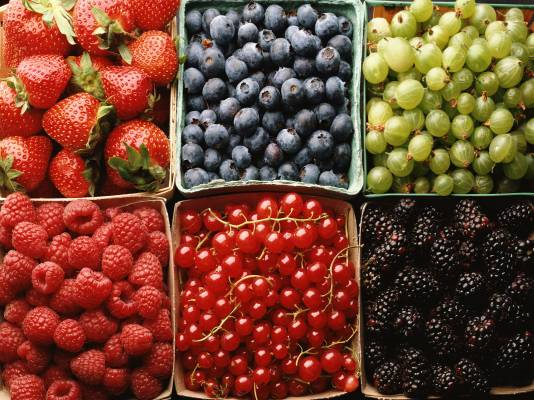 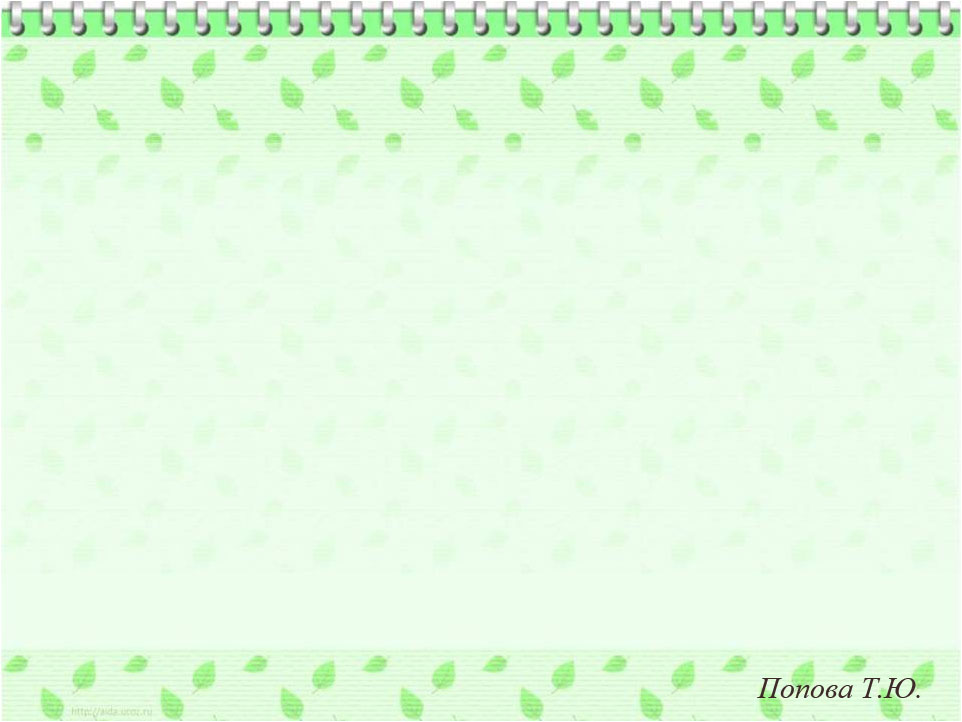 Программное содержание:Рассказать детям о ягодах.Дать детям представление о том, как растут ягоды.Научить узнавать и называть виноград, малина, смородина и т.д.Расширить и активизировать словарь по теме.
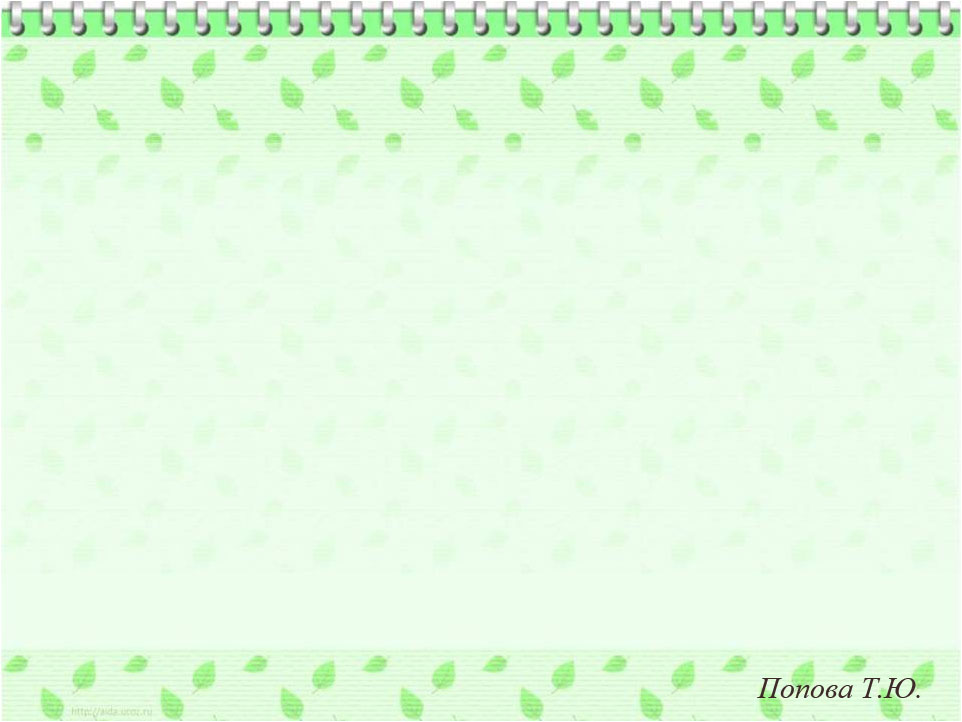 ВИНОГРАД
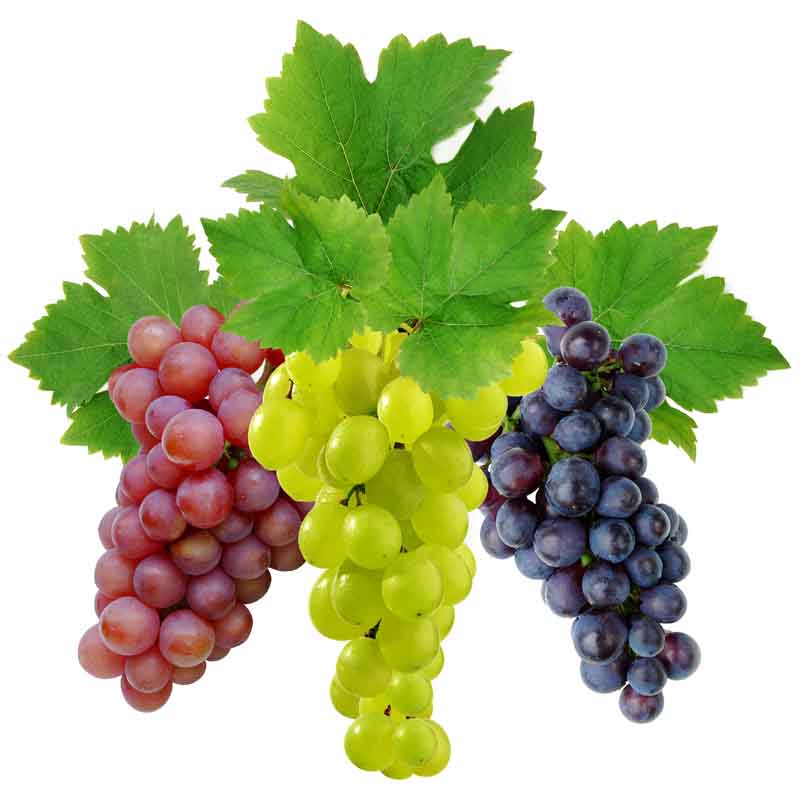 Близнецы на тонкой ветке Все лозы родные детки. Гостю каждый в доме рад.
Это сладкий... (Виноград)
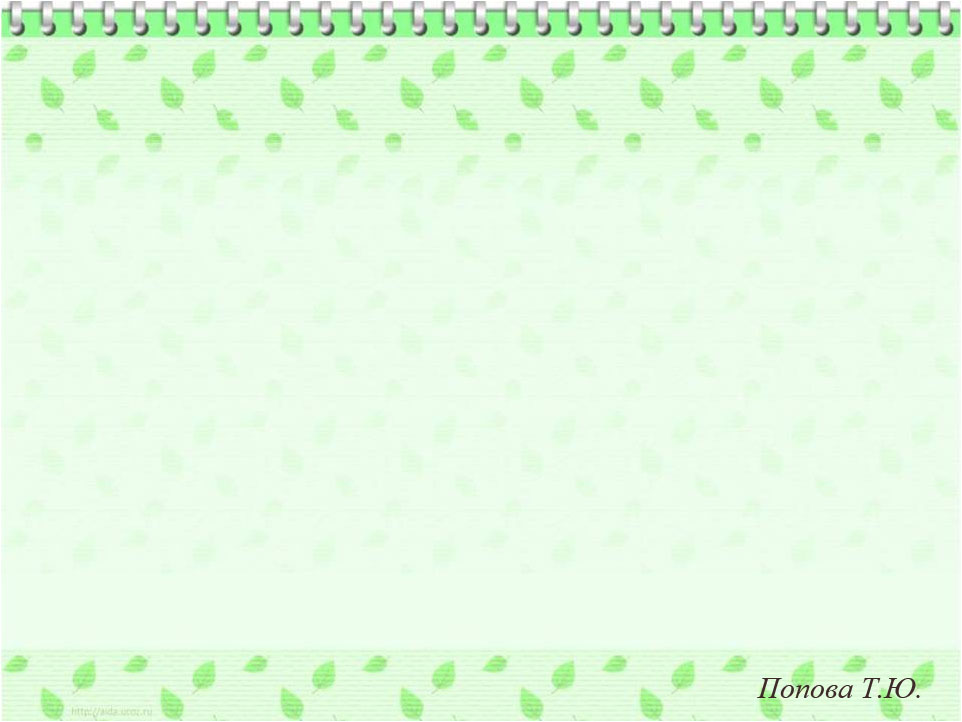 ВИШНЯ
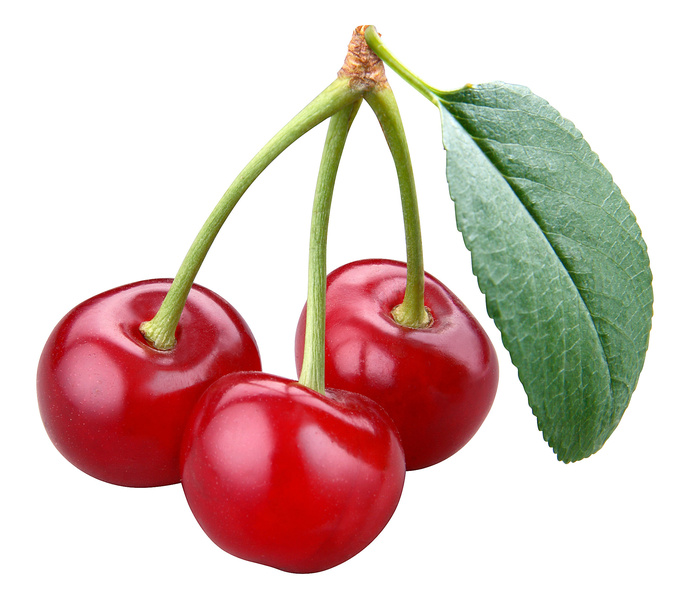 Как о вишенке-малышкеЗнают все не понаслышке.Любят ягоду такуюИ девчонки, и мальчишки.Станешь вишню собирать,Вишней короб наполнять,И ладошки будут тожеВишни цвет напоминать.
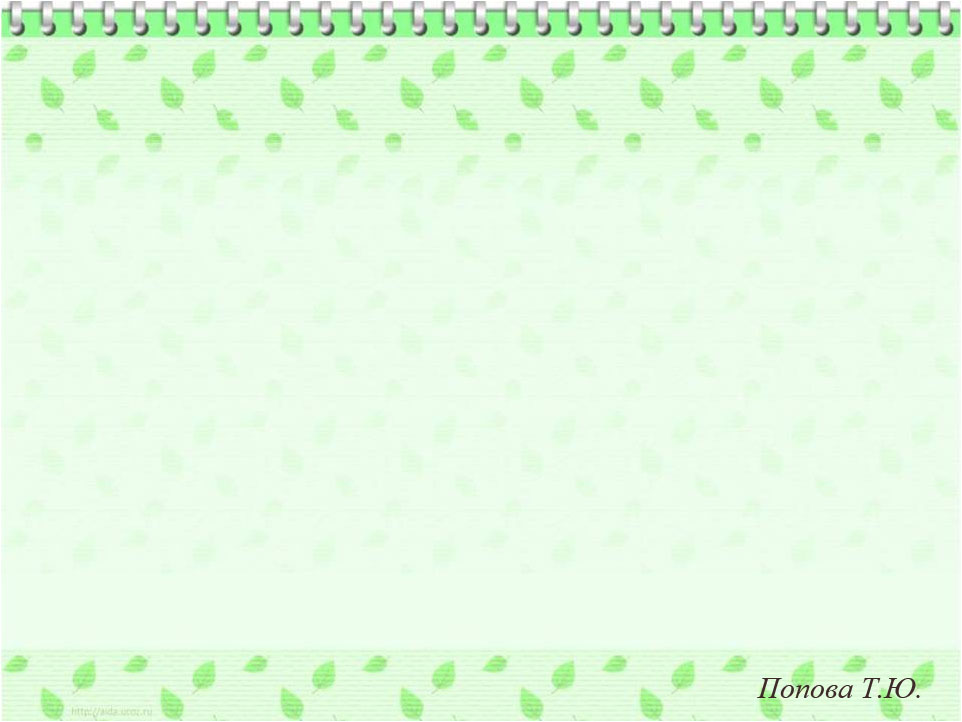 МАЛИНА
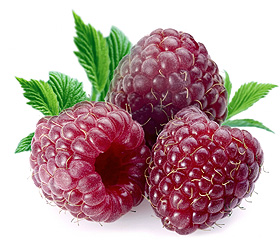 Шли ребята во лесок,И набрали туесок,В туеске – красна картина,Это ягода … (Малина)
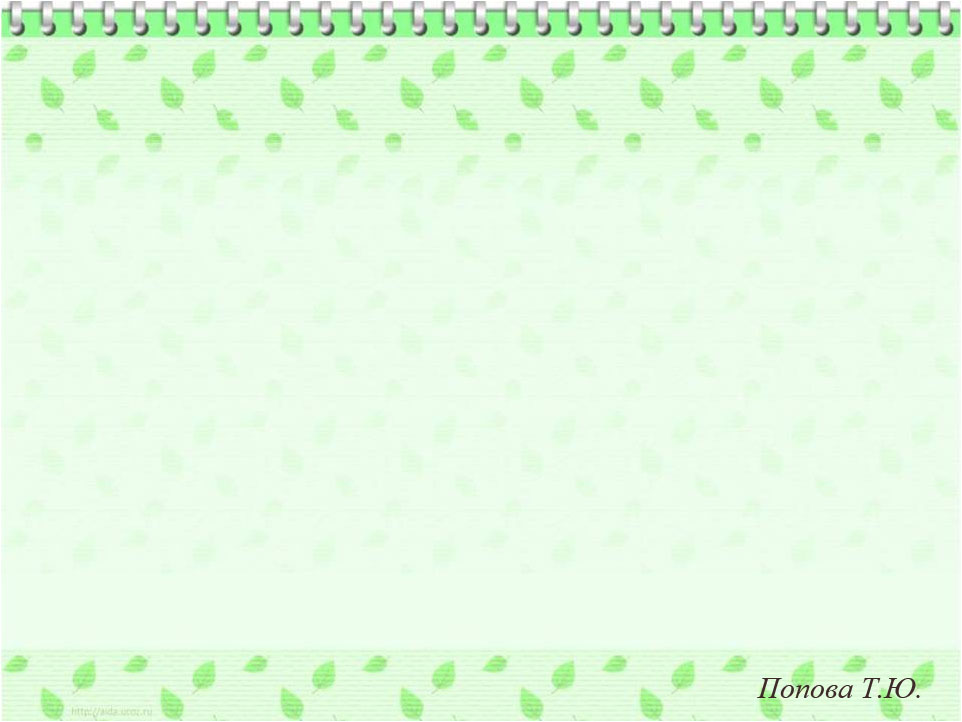 ЗЕМЛЯНИКА
Что за ягода такая,Очень сладкая лесная,Это просто невеличка,Догадались? …(Земляничка)
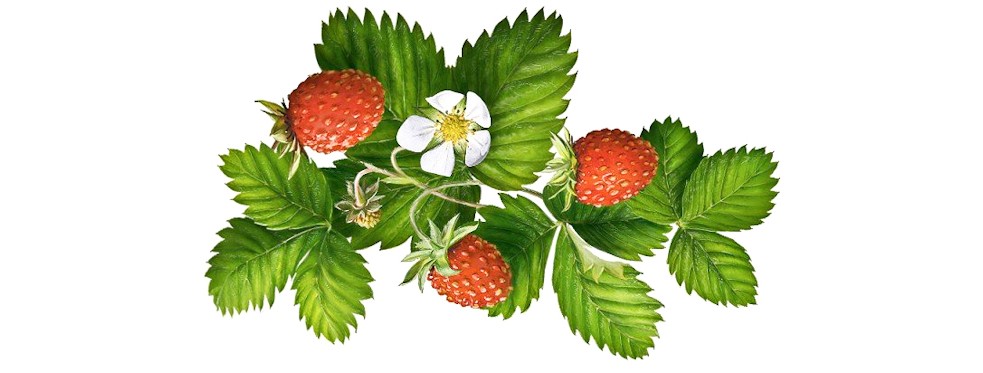 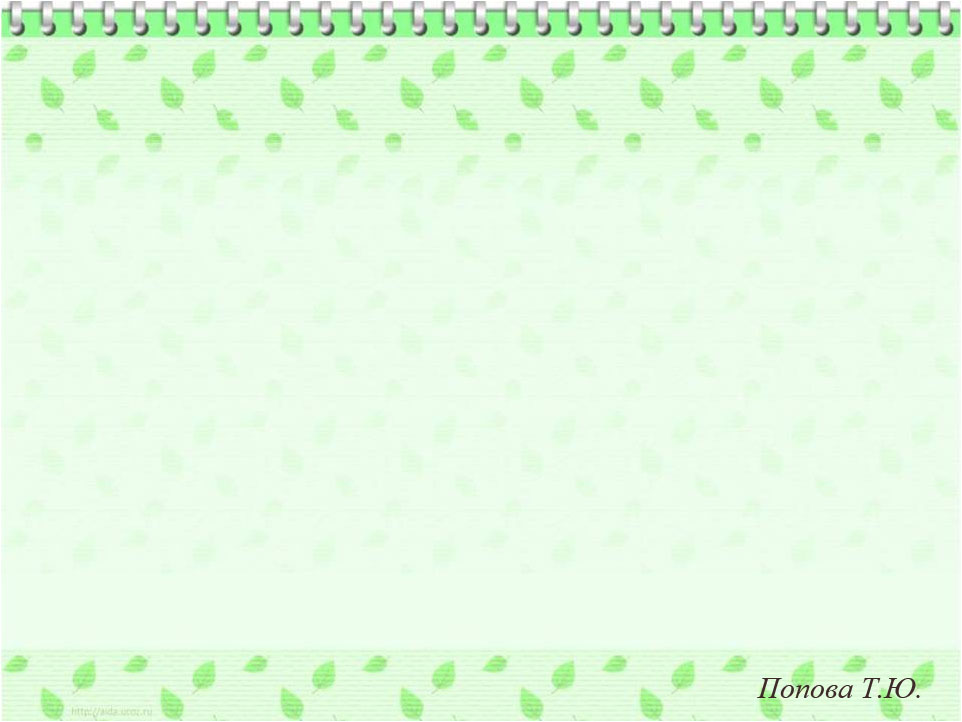 СМОРОДИНА
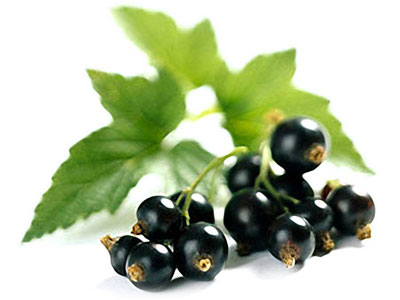 Черный жемчуг на нитях висит,Сквозь зеленые листья блестит,Хорошо, когда часть лета пройдена,И в садах поспевает…
(смородина).
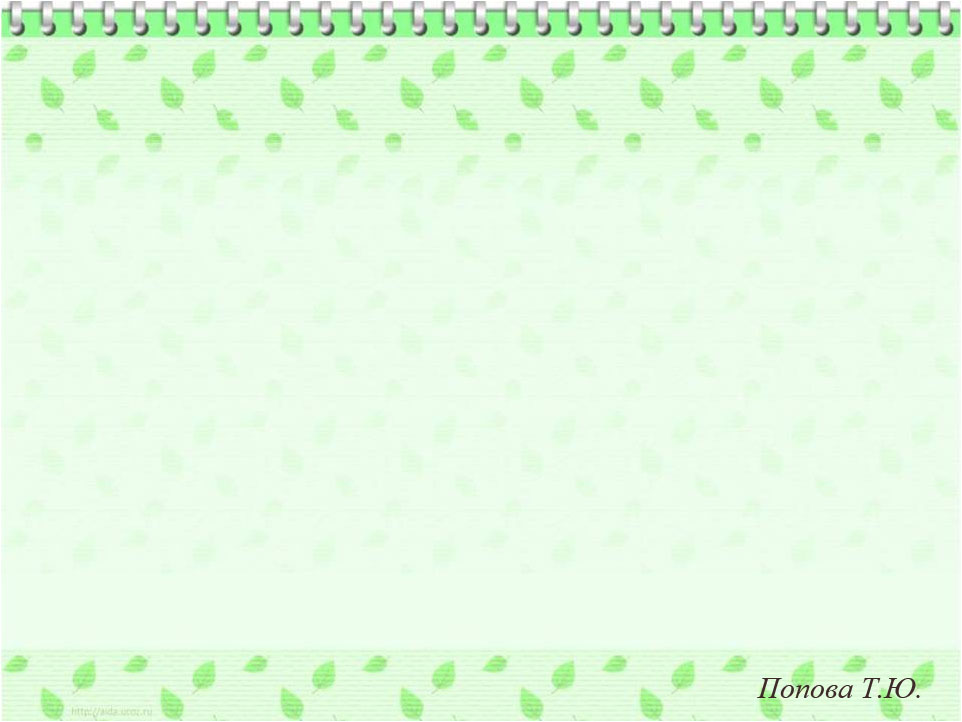 КЛЮКВА
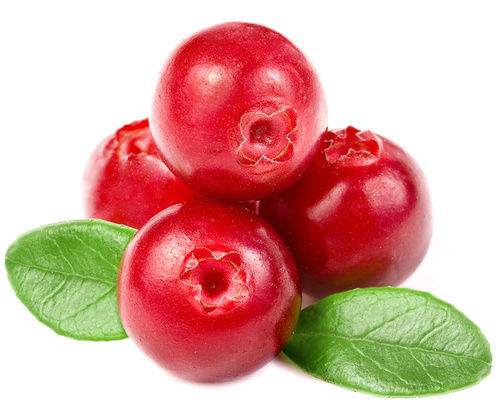 На ягодном балу всегда царица,Блестит вся в капельках воды,Она на севере родится,Полезны всем её дары.(Клюква)
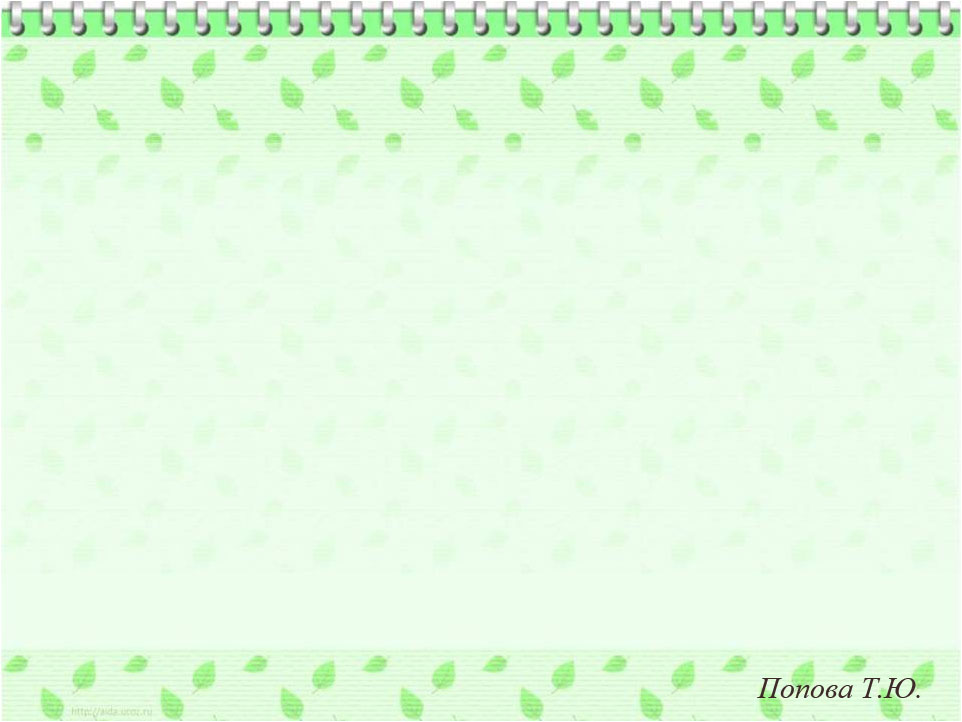 КРЫЖОВНИК
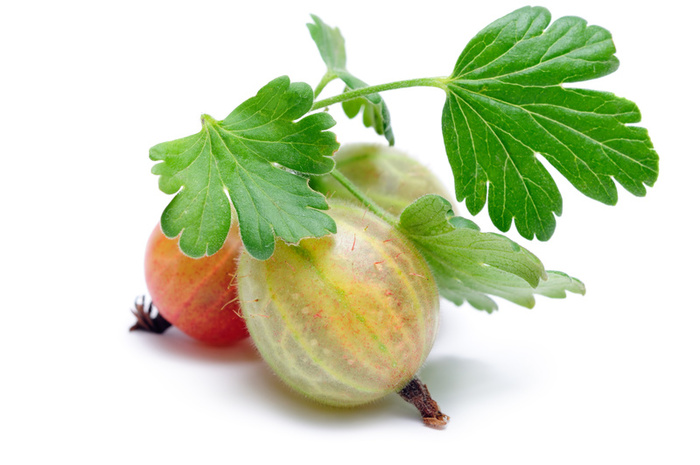 Низок, да колюч,Сладок, да не пахуч.Ягоды сорвешь - Всю руку обдерешь.
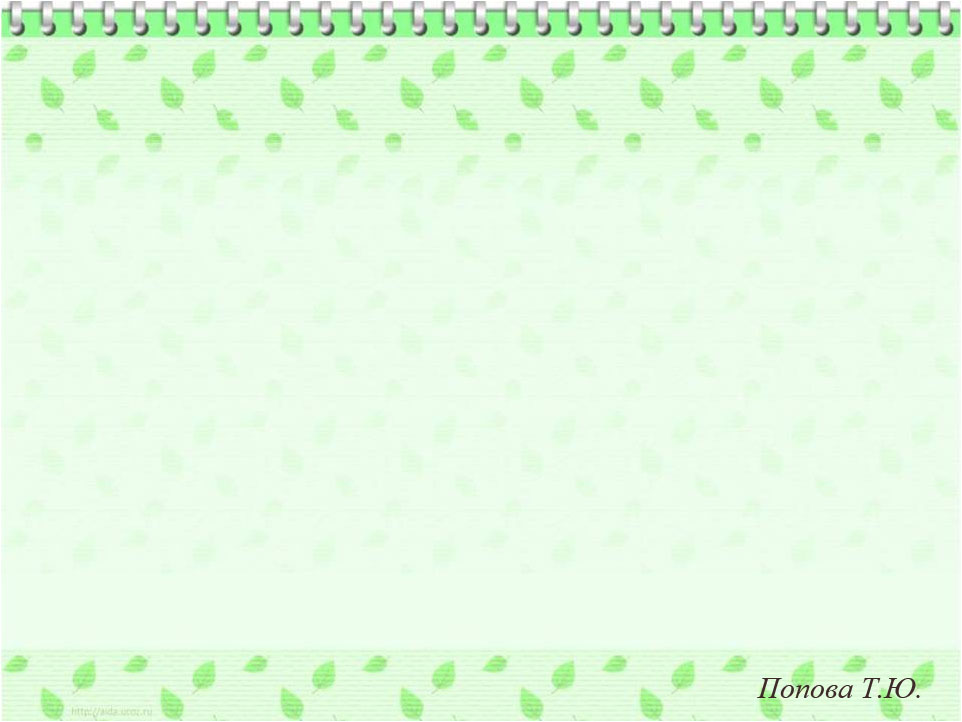 ЧЕРНИКА
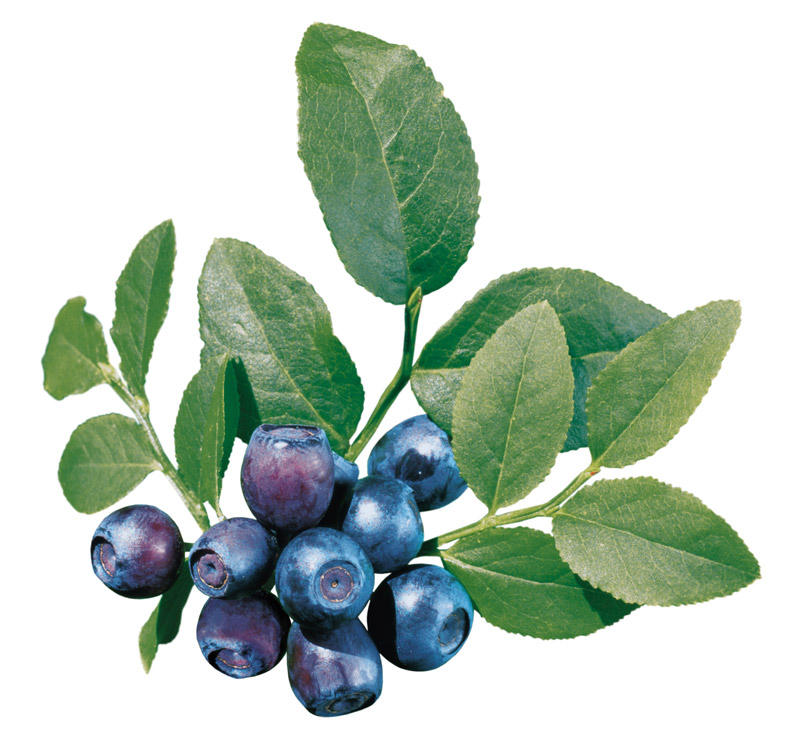 Сидит рядом с нами,Смотрит черными глазами.Черна, сладка, малаИ ребятам всем мила.
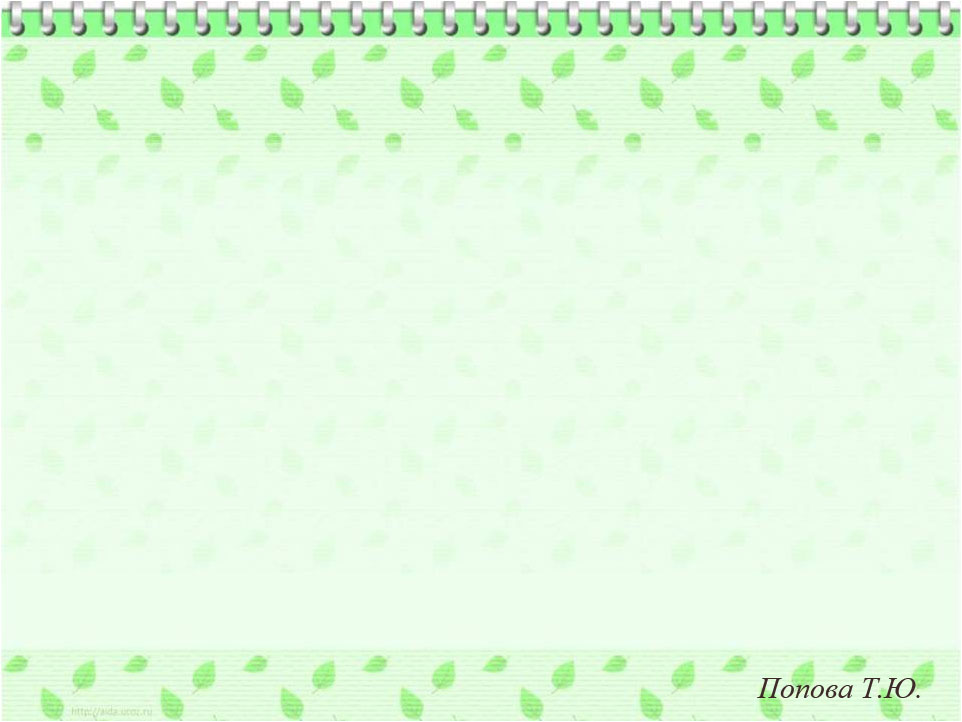 БРУСНИКА
Свежа, красна, полезна, вкусна:
И морозить, и мочить, и варенье варить,
И в морс годится - не даст простудиться.
В лес иди-ка - там ягодка... 
(брусника)
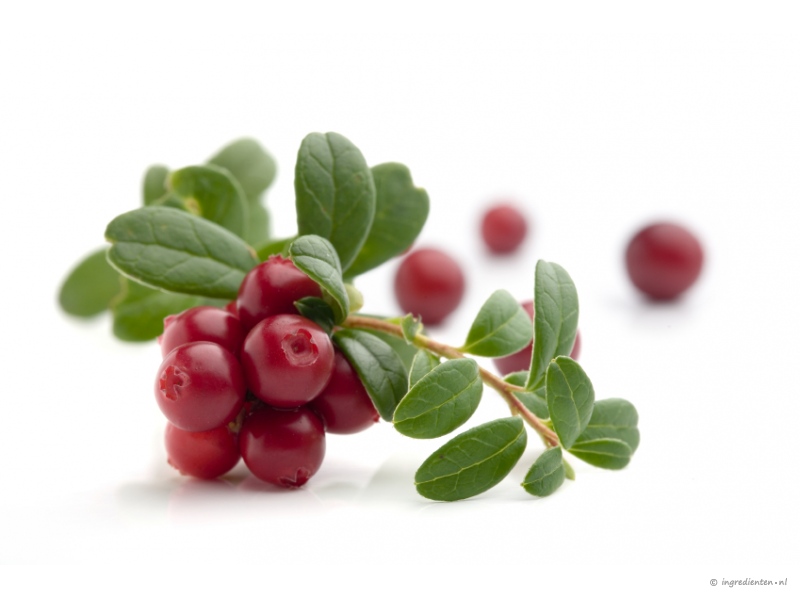 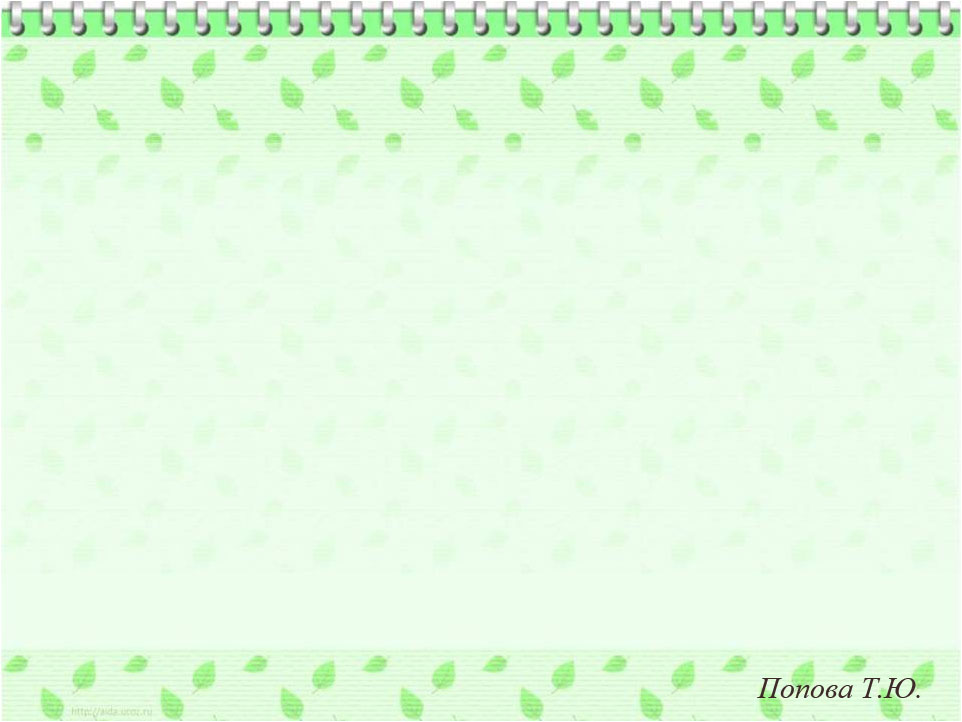 СЛИВА
Синяя одежка,
Сладкая подстежка,
Словно шарик - посмотри:
С острой косточкой внутри.
Ароматна и красива,
На деревьях спеет... (слива)
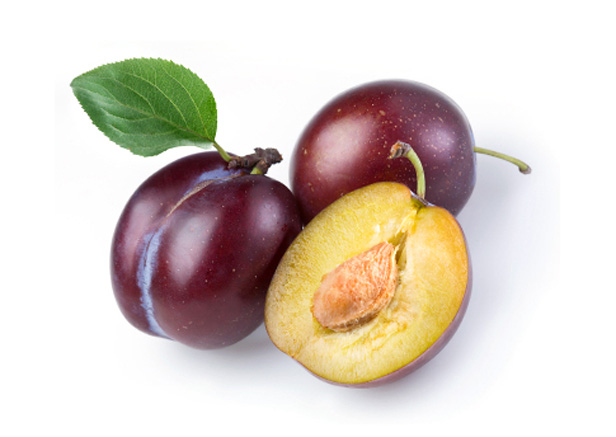 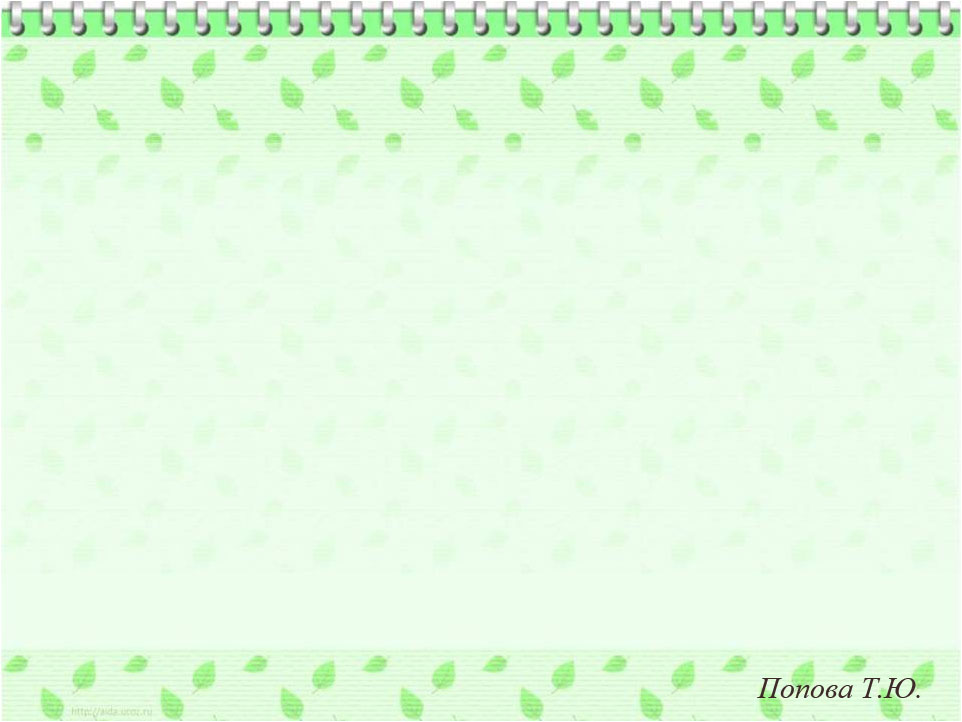 ЕЖЕВИКА
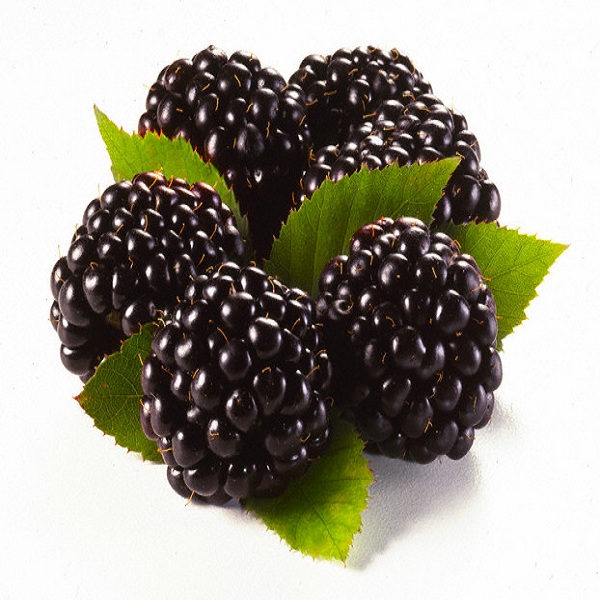 Ягода чёрная — да не черника,
Куст колючий — да не малина. (Ежевика)
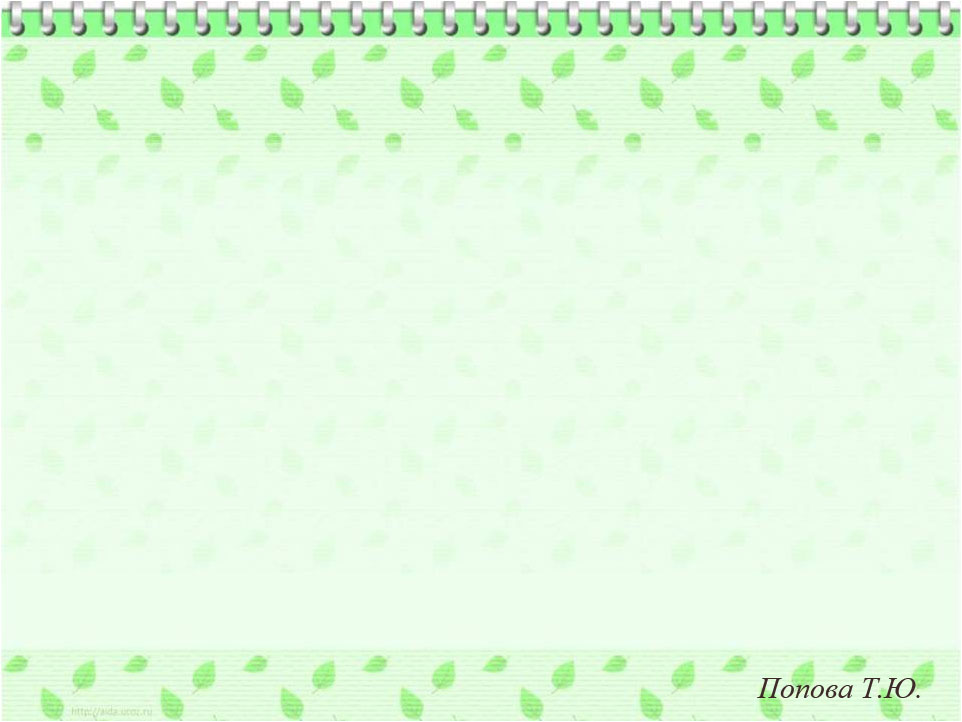 ОБЛЕПИХА
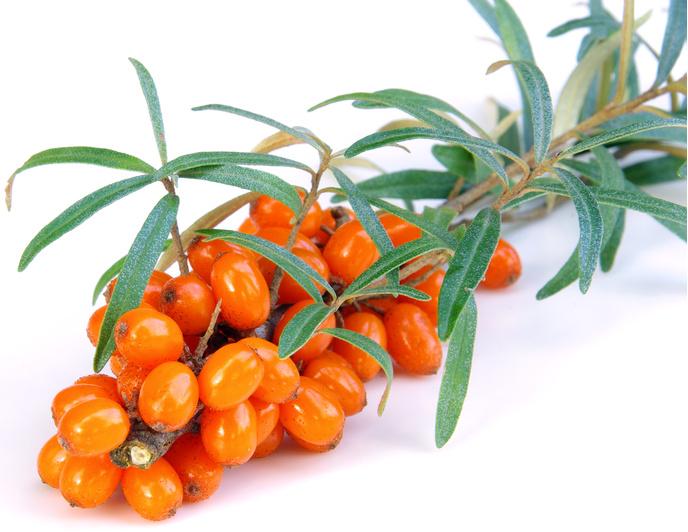 На колючем кустике
Желтенькие бусики.
Наступила осень тихо,
И созрела... 
(облепиха)
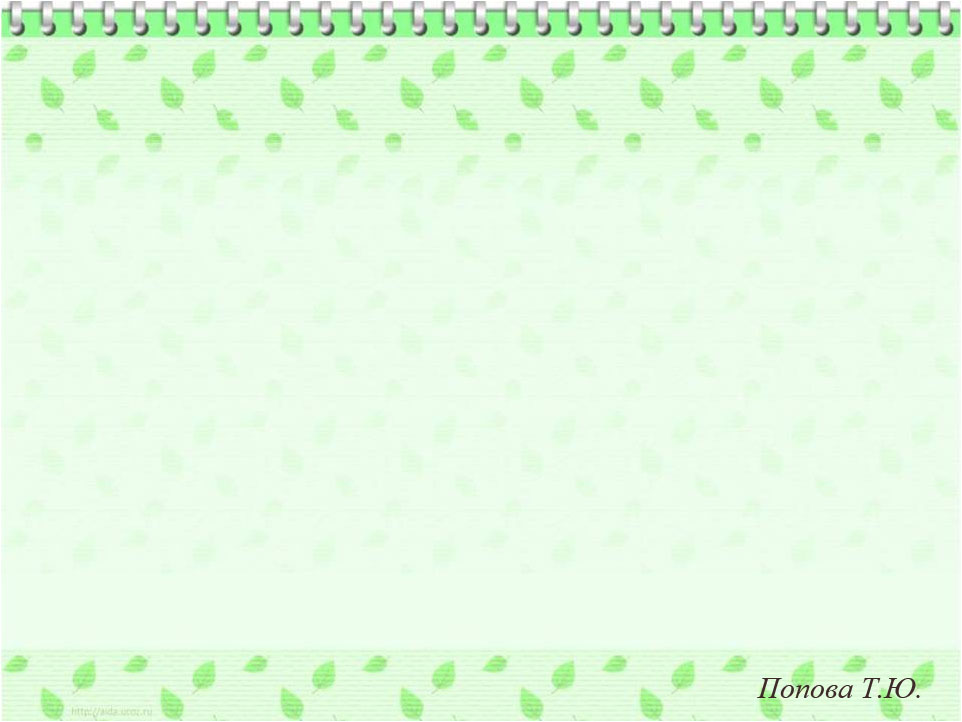 АРБУЗ
Он тяжелый и пузатый,
Толстокожий, полосатый,
Сладкий, словно мед, на вкус.
Как зовут его? (Арбуз)
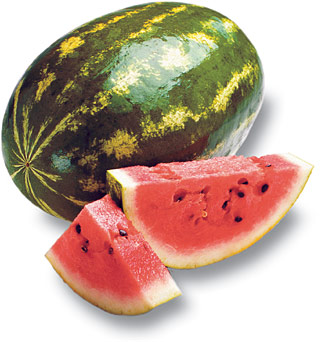 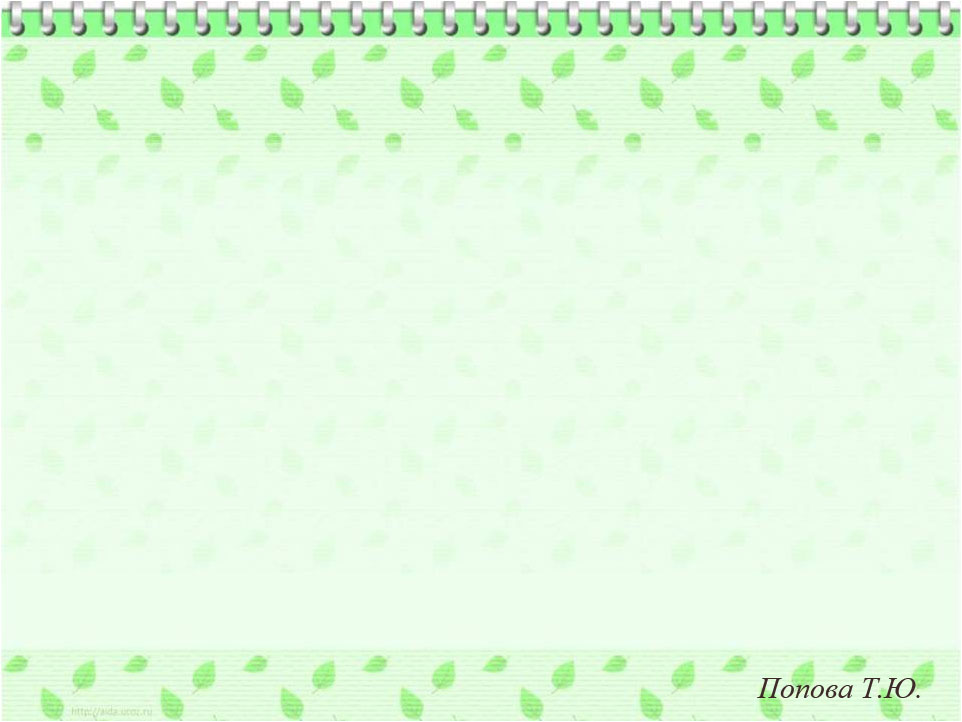 Подготовила 
Воспитатель 
ГБОУ ЦРР д/с-1511
Попова Т.Ю.